Microbiology Laboratory testing OF Male urethritis
Content overview
Common pathogens that cause urethritis in men
Required Specimens
Lab tests performed & Results
1. Causative pathogens
Common Pathogens
Neisseria gonorrhea
Chlamydia trachomatis
Intracellular
Gram-negative
Cocci
Pili for adherence
Incubation period in males: 2-6 d
Common S/Sx: urethral discharge, proctitis, dysuria, testicular pain
Obligate intracellular
18 serovars (different outer membrane proteins), D-K implicated in urinary tract infection
Exist in two stages:
Elementary Bodies (EB) are non-replicating, infectious particles with a rigid cell wall that contain bacterial genome and plasmid
Reticulate Bodies (RB) are the non-infectious particles, that are formed as a result of binary fission within the endocytosed EB cytoplasmic vacuole
Chlamydia developmental cycle
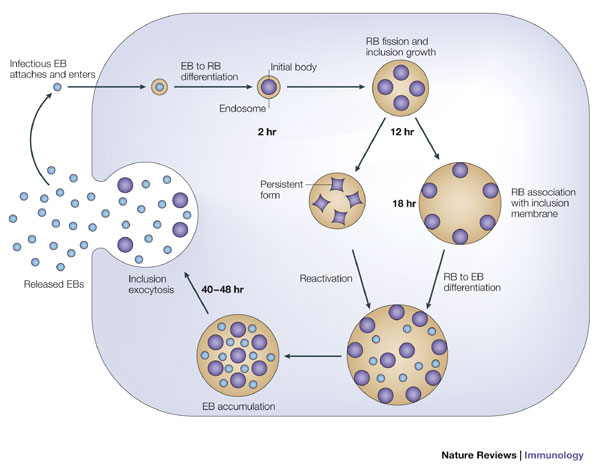 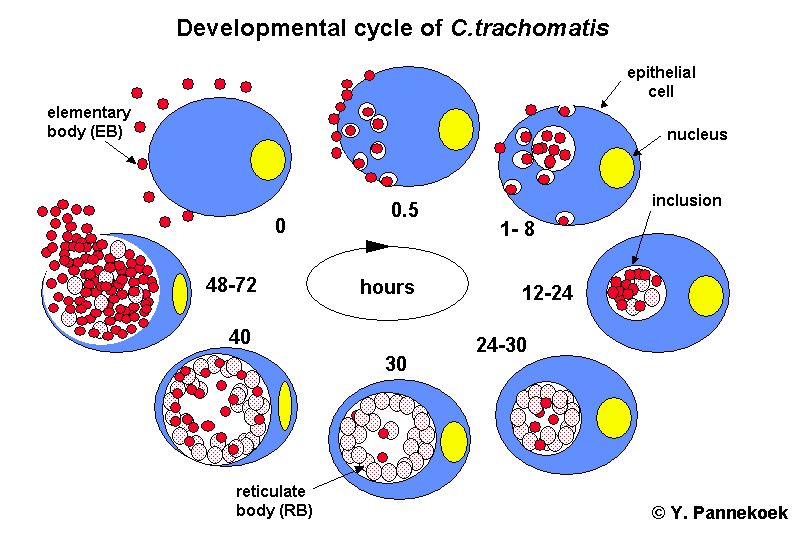 Retrieved from:
http://www.nature.com/nri/journal/v5/n2/fig_tab/nri1551_F2.html 
https://www.google.ca/url?sa=i&rct=j&q=&esrc=s&source=images&cd=&cad=rja&uact=8&ved=0ahUKEwiO2OH135bSAhUK2GMKHehCDMYQjRwIBw&url=http%3A%2F%2Fmynotes4usmle.tumblr.com%2Fpost%2F47670799230%2Fusmlepathslides-elementary-body-of-chlamydia&psig=AFQjCNEeoAGUNoHFAVxpU9jjfSv3aAEYkA&ust=1487407767260374
Less common pathogens
Mycoplasma genitalium
Ureaplasma urealyticum
Gram-negative
Flask-shaped
15-25% of symptomatic non-gonococcal urethritis in males
Gram-negative
Spherical / ovoid
Cocci
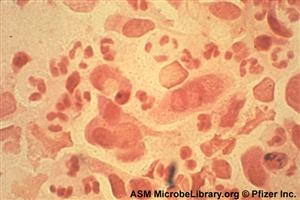 Retrieved from:
http://diseasespictures.com/wp-content/uploads/2015/11/Mycoplasma-Genitalium-Infection.jpg
Retrieved from: http://www.contraboli.ro/stuff/p/Ureaplasma.jpg
2. Specimen required
Types of specimen
Urethral swab
urine specimen
Pts should not pass urine for at least 2 hours prior to collection
2-4cm inside the urethra
Store frozen at -70’C, up to 60 days
Pts should not pass urine for at least 1-2 hours prior to collection
10 mL of first catch urine
Store refrigerated at 2-8’C, up to 30 days
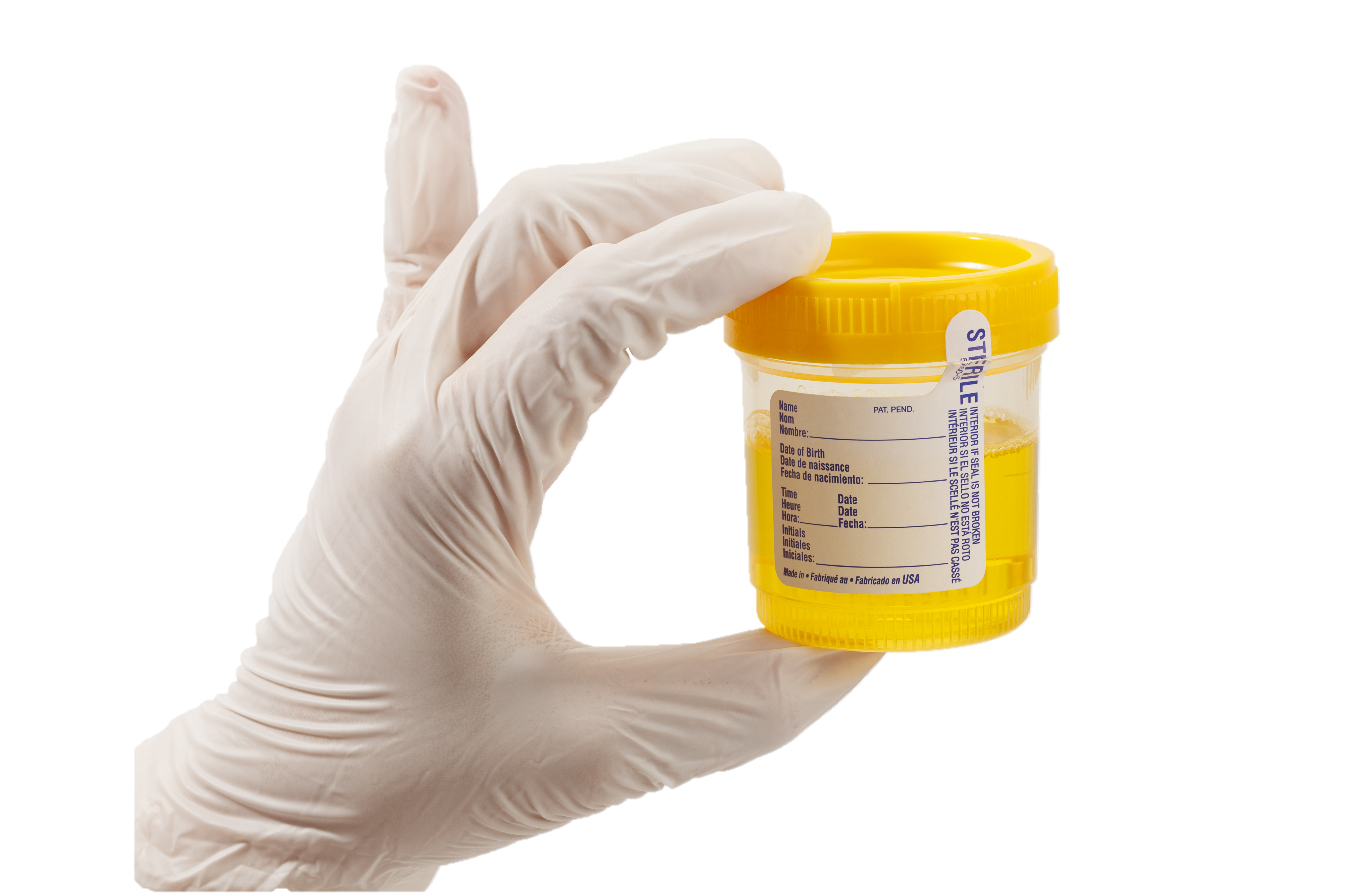 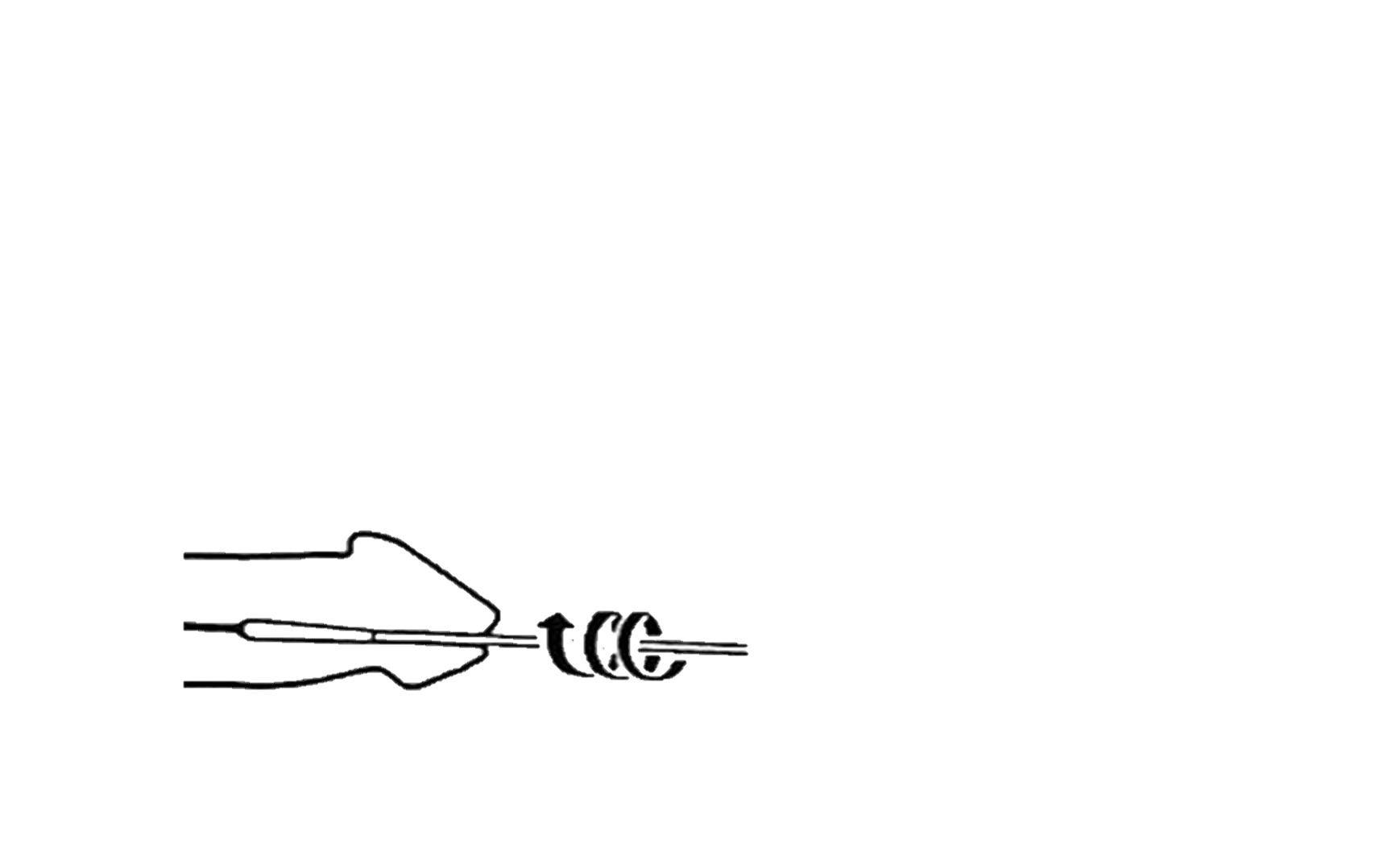 Retrieved from:
http://images.slideplayer.com/25/8043625/slides/slide_16.jpg
Retrieved from:
http://www.jadco.gov.jm/images/ace-img/Sample.jpg
 Timely detection, diagnosis and treatment are essential to clearing urethritis and preventing severe complications (e.g. epididymitis associated infertility, Reiter syndrome)! (However, laboratory assessment of GU vs. NGU is not considered clinically essential, as results do not alter therapy.)
3. Laboratory tests & results
Types of Lab tests
Culture tests
Non-culture tests
Gram stain
Differential media
Biochemical tests
Oxidase
Gonochek II
Acid production detection
Giemsa stain
Antigen detection by immunoassays
Direct Fluorescent Antibody
Molecular tests
Nucleic Acid Amplification tests (NAAT)
Gram stain
Add Crystal violet (basic dye)
Add iodine (mordant), forms an insoluble complex with crystal violet
Wash with alcohol (decolourizer)
Thick peptidoglycan layer becomes dehydrated and retains the violet complex  Purple = Gram-Positive
Outer membrane becomes degraded and thin peptidoglycan layer cannot retain the violet complex  decolourised = Gram-negative
Counterstain with safranin  Gram-negative = pink
Retrieved from: 
http://laboratoryinfo.com/wp-content/uploads/2016/01/gram-stain-procedure.png
Gram stain results
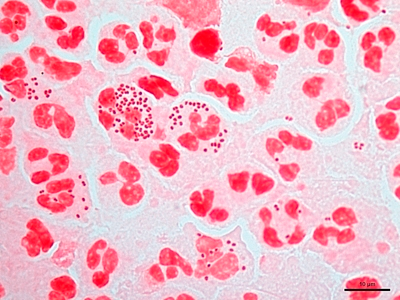 Retrieved from:
http://hit-micrscopewb.hc.msu.edu/Microbiology/Images/5IIB2_penile_100X_3_tn.jpg
Differential media
Thayer Martin Agar
Mycoplasma agar
McCoy cell monolayer
Bacteriological peptone 10.0 g/L
Lab-Lemco powder 10.0 g/L
Sodium chloride 5.0 g/L
Mineral supplement 0.5 g/L
Agar 10.0 g/L
 selects Mycoplasma genitalium
2.0g beef extract
17.5g casein hydrolysate
1.5g starch
17.0g agar dissolved in 1 liter of distilled water, pH adjusted to neutral at 25 °C
5% chocolate sheep blood
+VCN inhibitor
Vancomycin kills most Gram-positive
Colistin kills non-Neisseria Gram-negative
Nystatin kills most fungi
Selects for obligately intracellular Chlamydia trachomatis 
Expensive, slow, labour-intensive
Less preferred than non-culture detection methods
Thayer-Martin agar
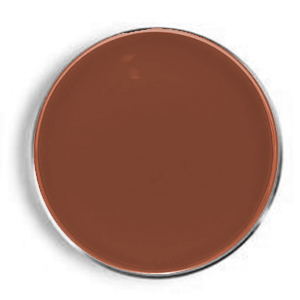 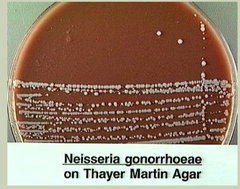 Mycoplasma agar
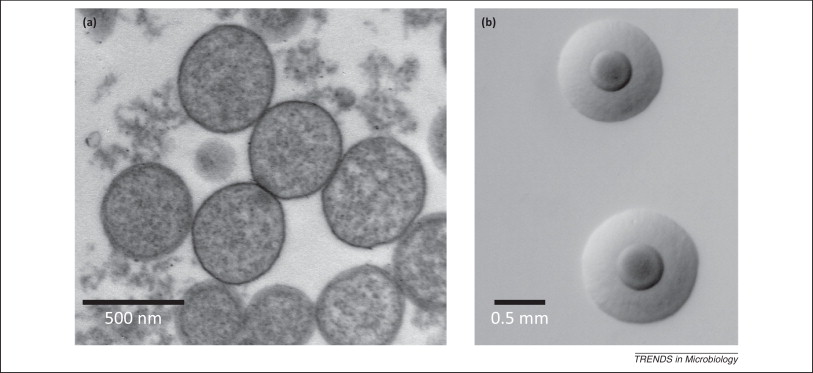 Retrieved from: http://www.cell.com/cms/attachment/2007951303/2030487012/gr1.jpg
McCoy Cell monolayer
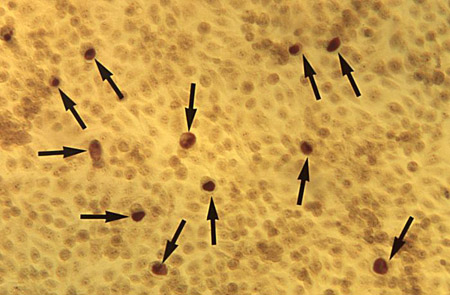 Retrieved from: http://bestpractice.bmj.com/best-practice/images/bp/en-gb/510-4_default.jpg
Biochemical tests
Oxidase
Gonochek II
Acid production
Differentiates Neisseria species
Single test tube contains:
B-galactoside (X-gal)
G-glutamyl-p-nitroanilide (GPNA)
Prolyl-4-methoxynaphthylamide (PMNA)
Blue = N. lactamica
Yellow = N. meningitides
Pink = N. gonorrhoeae
No colour = M. catarrhalis
Positive for aerobic bacteria
Cytochrome C oxidase oxidises the test reagent (tetramethyl-p-phenylenediamine) to a purple coloured redox product (indophenol).
Positive = purple
Negative = no colour change
Positive for Neisseria
pH indicator (phenol red) changes colour if organism produces sufficient amounts of acid from carbohydrate
Yellow = Neisseria
Red = other
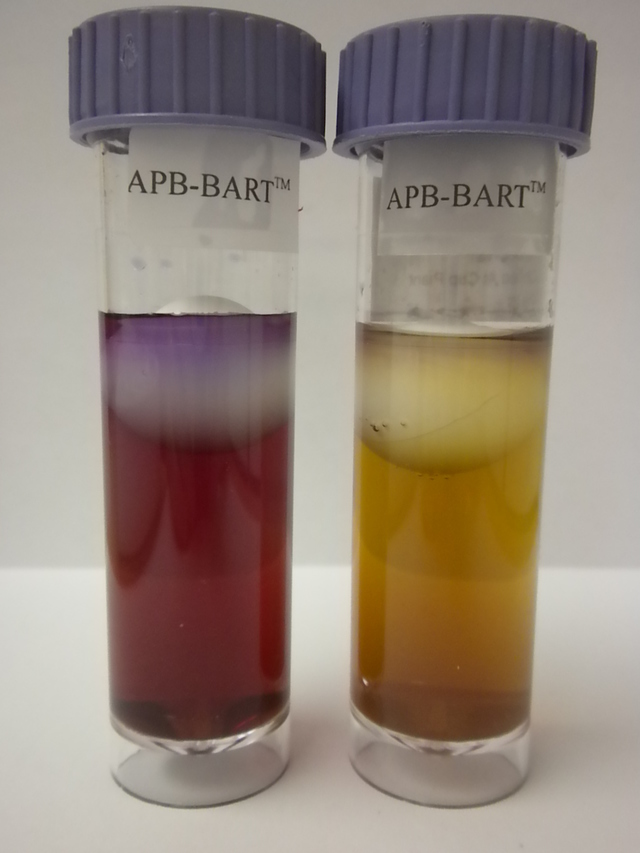 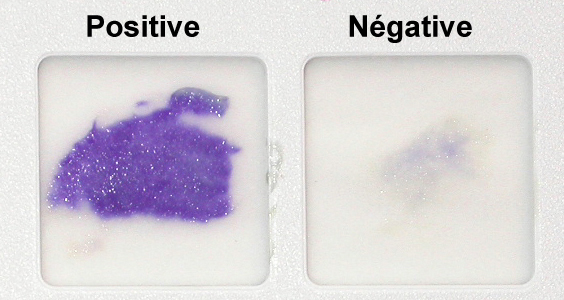 Types of Lab tests
Culture tests
Non-culture tests
Gram stain
Differential media
Biochemical tests
Oxidase
Gonochek II
Acid production detection
Giemsa stain
Antigen detection by immunoassays
Direct Fluorescent Antibody
Molecular tests
Nucleic Acid Amplification tests (NAAT)
Giemsa stain
Giemsa stain is useful for Chlamydia trachomatis since the Gram-negative bacteria is not easily visualized by Gram stain, and culture of the strains are expensive and labour-intensive.
Giemsa staining method enables direct visualization of the organism in urethral smear, and eliminates requirement for culture.
Giemsa stain results
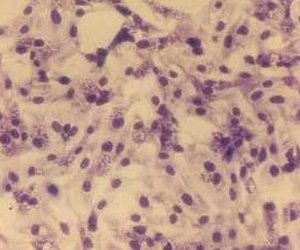 Retrieved from:
http://ecfrancis-microbiology.blogspot.ca/p/pathogenic-species.html
Antigen detection by immunoassay (IA)
Bacterial antigen (e.g. LPS of C. trachomatis) can be detected using anti-LPS capture antibodies, monoclonal anti-LPS primary antibodies, and enzyme-linked polyclonal secondary antibodies. Substrate is added, and the product is measured.  The signal is translated into the level of antigen by using a calibration curve.
Sample specimen may be urine or urethral smear.
This type of assay is susceptible to false-positives, since antigens such as LPS may originate from bacteria other than C. trachomatis.
Retrieved from:
http://www.rajaha.com/wp-content/uploads/2011/12/Sand-wich-elisa-test.jpg
Direct fluorescent Antibody (DFA)
Similar to IA, DFA method detects bacterial antigens by the use of antibodies. However, in this case, the signal generated is fluorescence from the dye attached to the antibacterial antibody.
Sample specimen may be urine or urethral smear.
This type of assay is susceptible to false-positives, since antigens such as LPS may originate from bacteria other than C. trachomatis.
Retrieved from: 
https://image.slidesharecdn.com/identificationofbacterialpathogens-111126232752-phpapp01/95/identification-of-bacterial-pathogens-32-728.jpg?cb=1322351153
Nucleic Acid Amplification test (NAAT)
Amplification and detection of the RNA/DNA of the bacteria
Used to identify the bacteria
Currently most sensitive and specific
Easier, quicker, cheaper than culture
Urine sample is sufficient
Retrieved from:
https://aws.labome.com/figure/te-127-4.png
Summary of results